Памятки для родителей
Для сохранения авторитета в глазах ребенка необходимо:
• Уделять особое внимание образованию.
• Устанавливать четкие, обоснованные границы дозволенного поведения.
• Требовать соблюдения семейных правил.
• Применять наказания, соответствующие поступку.
• Наказывать в воспитательных целях, а не ради самого наказания.
• Добиваться того, чтобы ребенок понял, за что был наказан.
• Всегда внимательно выслушивать ребенка и уважать его чувства.
• Давать ребенку свободу в той степени, в которой он проявляет ответственность.
• Избегать прямых столкновений (ссор и скандалов).
• Всячески поощрять ребенка за старание и хвалить за успехи.
• Понять и решить, какие жизненные ценности вы хотите передать своему ребенку, и как эти ценности были переданы вам вашими родителями.
• Стремиться к самосовершенствованию.
• Поступать так, как учите поступать ребенка.
Для сохранения авторитета в глазах ребенка нельзя
• Устанавливать правила на ходу.
• Постоянно менять основные правила.
• Стыдить ребенка.
• Использовать свою власть для подавления личности ребенка.
• Ругать и оскорблять ребенка.
• Слишком сурово наказывать.
• Бездумно навязывать жизненные ценности детям.
• Говорить одно, а делать другое.
Родительское собрание
«Папа в жизни ребенка»
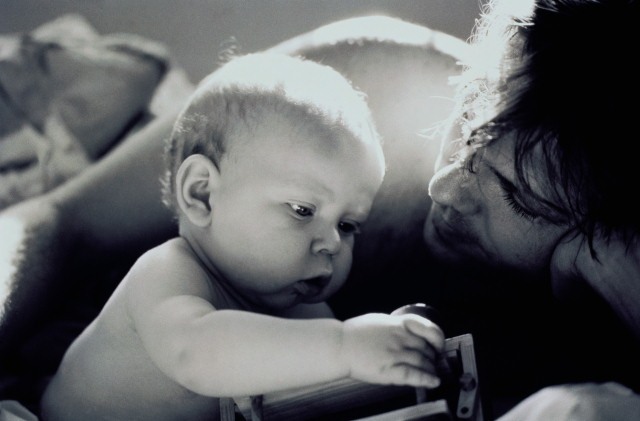 Цель: повысить успешность отцов
Задачи: повысить посещаемость родительских собраний папами и их заинтересованность в воспитании собственных детей; повысить интерес и инициативу пап в подготовке и организации мероприятий .
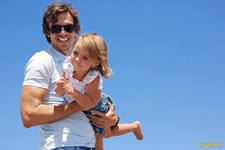 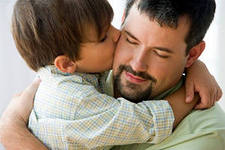 Папа – это энергия действия, познания, завоевания!
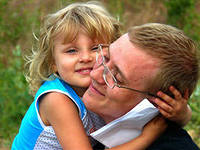 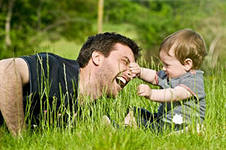 Конфликтная ситуация
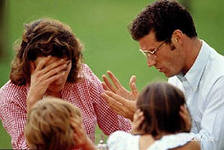 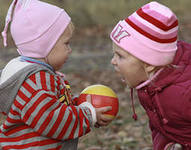 Решение педагогической ситуации
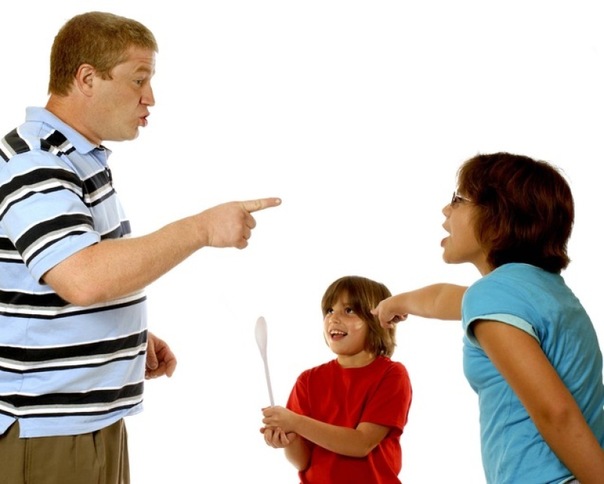 Деловая игра «О чем бы вы поговорили?»
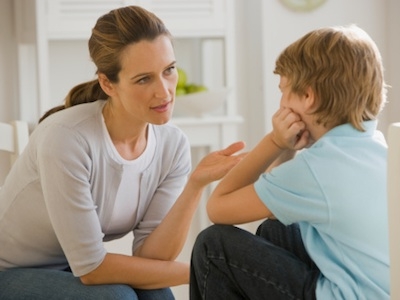 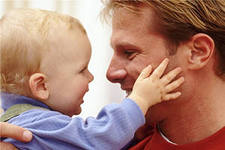 Совет для папы
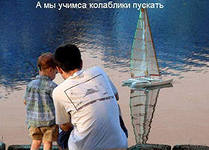 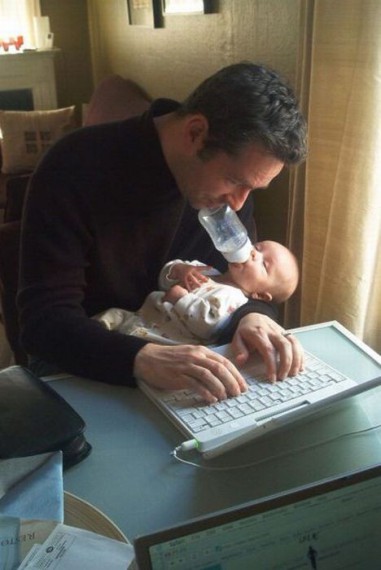 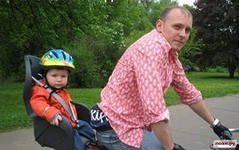 Викторина «Папа может все, что угодно!»
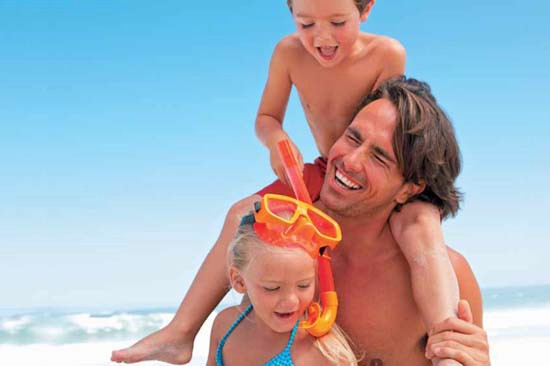 «Папы для нас очень важны, папы наши нам очень нужны!»
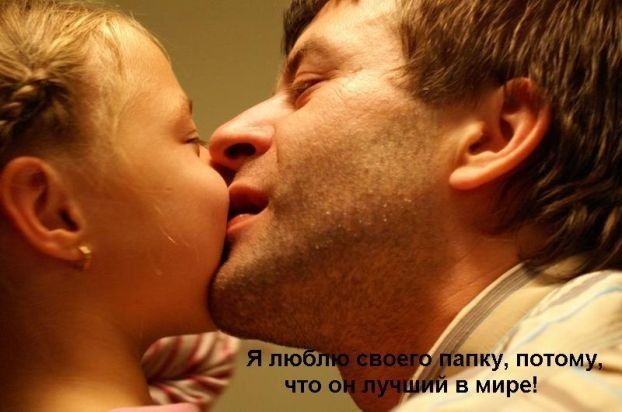 Гордость за своих отцов – это моральный фундамент для взлета личности ребенка.
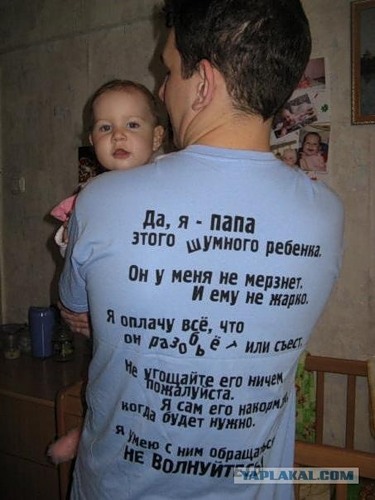 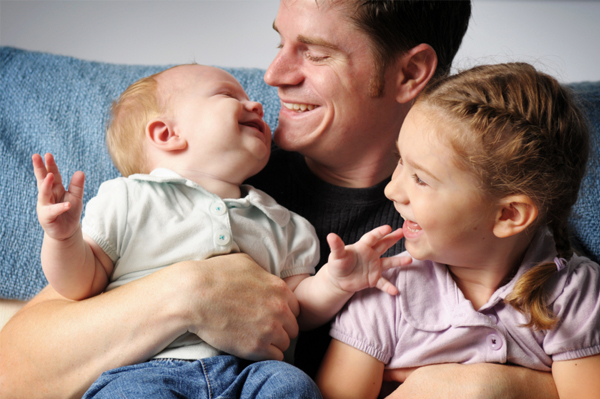